March, 2015
Sleep States in IEEE 802.11ax Simulation Scenarios
Date: 2015-03-09
Authors:
Slide 1
Chittabrata Ghosh, Intel
March, 2015
Contents of this Contribution
Motivation for sleep states definition
Need for refinement of current sleep state 
Sleep state classification
Various sleep state illustrations
Comparison of power and latency requirements for sleep states
Slide 2
Chittabrata Ghosh, Intel
March, 2015
Scenario of 802.11ax Densification
BSS 1
BSS 2
STA 2
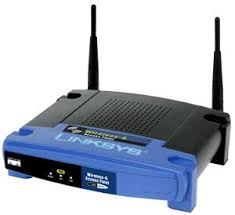 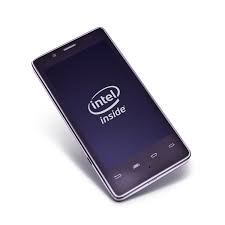 AP 1
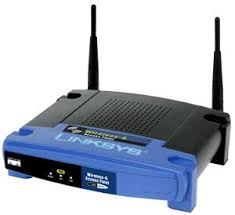 AP 3
AP 2
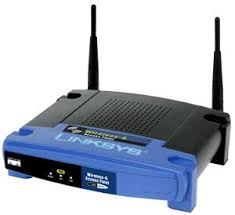 STA 1
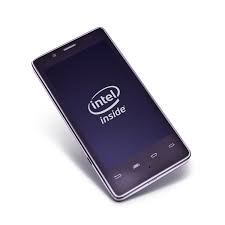 OBSS Interference
STA 4
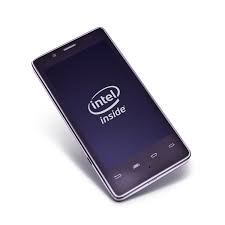 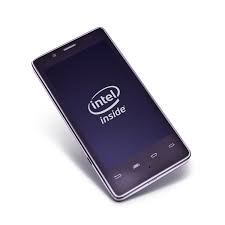 STA 3
BSS 3
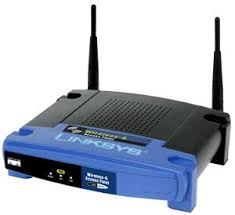 AP 4
Reception of a BU at STA 1 from
AP 1 interfered by several UL 
traffic from STAs 2, 3, and 4
BSS 4
Communicating link
Interfering link
Slide 3
Chittabrata Ghosh, Intel
March, 2015
Motivation for Various Sleep States Definition
Simulation Scenarios document [1] of IEEE 802.11ax specifies the following common power model parameters for all simulation scenarios 
Sleep power state is defined as the state when the STA is in Doze state and receiver is off 








Refinement of current sleep state to suit the network condition due to densification and low power operation  
We propose to define various sleep states where the receiver is partial or completely turned down
We intend to include the proposed sleep states in the Simulation Scenarios document under Common Power Model Parameters for all simulation Scenarios [1]
Slide 4
Chittabrata Ghosh, Intel
March, 2015
Need for Refinement of Current Sleep State
Wi-Fi devices with various form factors
Multitude of transmit power constraints 
Battery size requires different power consumption needs
General categorization of sleep state may not be sufficient
Different power management or power save protocols allow distinct short or long sleep times
Constrained on power efficiency due to activation requirements of RF and baseband processors
Leads to trade-off between performance and energy efficient WLANs
Traffic models and latency requirements 
Sleep distribution based on disparate traffic models (bursty versus periodic, short or long packets, etc.)
Multiple levels of sleep mode needed due to stringent (e.g., multimedia streaming, video conferencing) versus flexible (low duty cycle of UL or DL traffic) latency requirements
Slide 5
Chittabrata Ghosh, Intel
March, 2015
Sleep State Classification
Micro sleep state – Decode the PHY Preamble and determine it is not a relevant packet and enter this sleep state for the duration of the PPDU; e.g., duration of a single UL or DL packet, spatial re-use in OBSS; 
Shallow sleep state – Determine the protection duration from the first packet and enter this sleep state till end of that duration; e.g., TXOP duration
Deep sleep state – Sleep state over one or multiple beacon intervals
ACK
AP 2
Length of PPDU
DL BU
AP 1
Shallow sleep state
Receive state
STA 1
TXOP
Deep sleep state
Micro sleep state
UL Data
STA 2
Slide 6
Chittabrata Ghosh, Intel
March, 2015
Comparison of Power and Latency Requirements Among Different Sleep States
Micro sleep state: MAC processor powered up, faster clock running, PLL ON, some leakage 
Power consumption around 5mW
Latency to return to active state: 0-100us 
RF and modem OFF    
Shallow sleep state: MAC processor in retention mode, slower clock running, PLL in low power mode, some leakage
Power consumption around 1mW
Latency to return to active state: < 500us 
RF and modem OFF
Deep sleep state: Wi-Fi power supply OFF
Power consumption around 0-100uW
Latency to return to active state: >3ms
Slide 7
Chittabrata Ghosh, Intel
March, 2015
Proposal to Include Sleep States in IEEE 802.11ax Simulation Scenarios document
Propose to include the following Table for 3 sleep states under Common Power Model Parameters for all simulation Scenarios in Simulation Scenarios document doc. IEEE 802.11-14/0980r6 [1]
Slide 8
Chittabrata Ghosh, Intel
March, 2015
Summary
We have presented the need for refinement of current sleep state for Wi-Fi devices in IEEE 802.11ax
We have proposed three sleep states based on the duration of sleep
Micro sleep 
Shallow sleep 
Deep sleep 
Finally, we have proposed to modify the Simulation Scenarios by including a table specifying the 3 sleep states for better power and latency modeling
Slide 9
Chittabrata Ghosh, Intel
March, 2015
References
[1] IEEE 11-14/0980r6: TGax Simulation Scenarios
[2] IEEE 11-14/1444r2: Energy Efficiency Evaluation and Simulation Model
Slide 10
Chittabrata Ghosh, Intel
March, 2015
Straw poll 1
Do you agree to define 3 sleep states defined in Slide 6 for the sleep state mentioned in the Simulation Scenarios document?
Slide 11
Chittabrata Ghosh, Intel
March, 2015
Straw poll 2
Do you agree to include the table in Slide 8 under Common Power Model Parameters for all simulation Scenarios  in the Simulation Scenarios document?
Slide 12
Chittabrata Ghosh, Intel